Реализация проекта «Слагаемые успеха»:выполнение количественных и качественных результатов, итоги, проблемы, перспективы
Докладчик: 
начальник Управления спорта и работы с молодежью Комитета образования, культуры, спорта и работы с молодежью Администрации города Костромы Т. В. Соболева
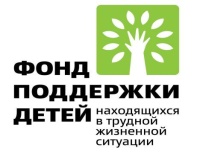 Проект «Конструктивная организация досуга и общественно полезной деятельности несовершеннолетних, находящихся в конфликте с законом, во внеурочное и каникулярное время, «Слагаемые успеха»
Межведомственное взаимодействие 
                 органов и учреждений системы 
                профилактики безнадзорности и
         правонарушений несовершеннолетних
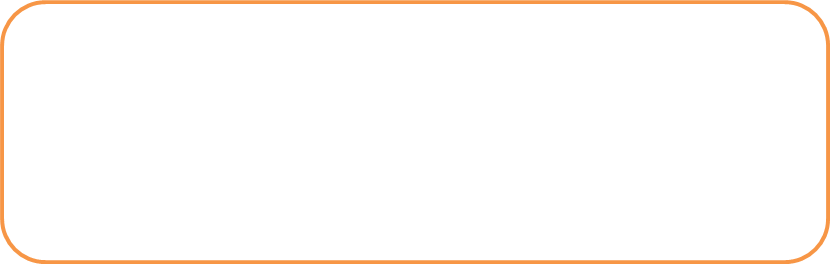 Скоординированная деятельность всех заинтересованных муниципальных, государственных и общественных структур
ЦЕЛЬ ПРОЕКТА:создание условий для изменения моделей поведения несовершеннолетних, находящихся в конфликте с законом, через включение их в социально значимую деятельность    ЗАДАЧИ ПРОЕКТА:
Разработка планов мероприятий «Лабораторий Успеха»:
трудовое воспитание и трудовая адаптация,
- формирование традиционных культурно-исторических ценностей,
- воспитание чувства патриотизма
Совершенствование методов и технологий муниципальной системы профилактики делинквентного поведения несовершеннолетних с учетом возможностей сетевого взаимодействия
Осуществление мер, содействующих развитию творческих интересов несовершеннолетних, их полезной социально значимой деятельности во внеурочное и каникулярное время
БЮДЖЕТ ПРОЕКТА:
Денежные средства реализованы в полном объеме:
1 754 818 рублей, в том числе:
1 333 064 рубля – средства Фонда
368 754 рубля – бюджет Администрации города Костромы
53 000 рублей – внебюджетные источники
«Лаборатории Успеха»:
1. ТРУДОВОЕ ВОСПИТАНИЕ И ТРУДОВАЯ АДАПТАЦИЯ 

2. ФОРМИРОВАНИЕ ТРАДИЦИОННЫХ КУЛЬТУРНО-ИСТОРИЧЕСКИХ ЦЕННОСТЕЙ                                                                                                                  

3. ВОСПИТАНИЕ ЧУВСТВА ПАТРИОТИЗМА
                                                                        
 

         Проведено                             Участники                         Организовано
                                                
       
        
      164 занятия                    100 человек                 20 мероприятий
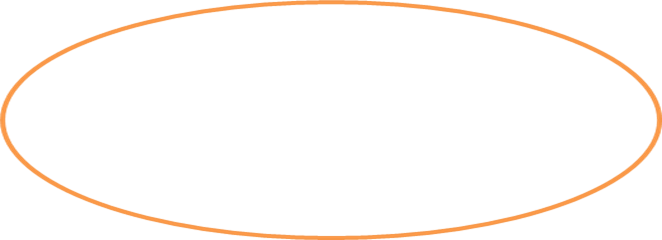 Проект в СМИ:
Сайт Комитета образования, культуры, спорта и работы с молодежью 
Администрации города Костромы –
31 информационное сообщение 

Сайт Администрации города Костромы - 
51 информационное сообщение

Интернет-ресурс «Успешные люди» –
33 информационных сообщения

«Костромская народная газета» – 
5 публикаций
Совещания о ходе реализации проекта:
Координационный совет по реализации проекта 
Социальная комиссия при Думе города Костромы 
Комиссия по делам несовершеннолетних и защите их прав
Рабочие промежуточные совещания
Курсы повышения квалификации «Эффективные технологии и методы воспитательной работы:
Сентябрь 2019 года, 
Апрель 2020 года

(на базе Костромского областного института повышения качества образования)
40 педагогов учреждений дополнительного образования и городских общеобразовательных учреждений
По итогам курсов получены удостоверения о повышении квалификации
Взаимодействие с целевой группой: педагоги и родители
КЛУБ «НАСТАВНИК» – 8 занятий, участниками которых стали более 210 человек
КЛУБ «РОДИТЕЛЬСКИЕ УНИВЕРСИТЕТЫ» – 6 занятий и 4 мастер-класса, участниками которых стали более 59 человек
Проведены 3 практико-ориентированных обучающих мероприятия для специалистов, реализующих проект
Летняя занятость и трудоустройство:
В июле-сентябре 2020 года при содействии общеобразовательных школ и МКУ «Молодежный комплекс «Пале» организована летняя занятость и трудоустройство несовершеннолетних. 
Всего планируется трудоустроить не менее 25 участников проекта и 171 несовершеннолетнего из социального окружения.
ИТОГИ РЕАЛИЗАЦИИ ПРОЕКТА:
Снижение уровня подростковой преступности на 24,2 % (с 33 до 25)
Снижение количества преступлений средней тяжести, совершенных несовершеннолетними на 26,5 % (с 15 до 11)
Стабилизация и улучшение качественной успеваемости детей «группы риска»
ОСНОВНЫЕ РЕЗУЛЬТАТЫ РЕАЛИЗАЦИИ ПРОЕКТА:
Участниками проекта стали 
100 несовершеннолетних, состоящих на различных видах профилактического учета
За период реализации проекта с профилактического учета был снят 41 несовершеннолетний
В сетевом взаимодействии приняли участие все 9 учреждений дополнительного образования (по плану – увеличение с 3 до 7)
За весь период реализации проекта уровень профессиональной компетенции повысили 308 специалистов
Итоги реализации проекта и эффективные практики представлены в методическом пособии для педагогов и специалистов образовательных организаций Костромской области «Эффективные практики социализации несовершеннолетних, находящихся в социально опасном положении»
С П А С И Б О  
             З А  
  В Н И М А Н И Е!